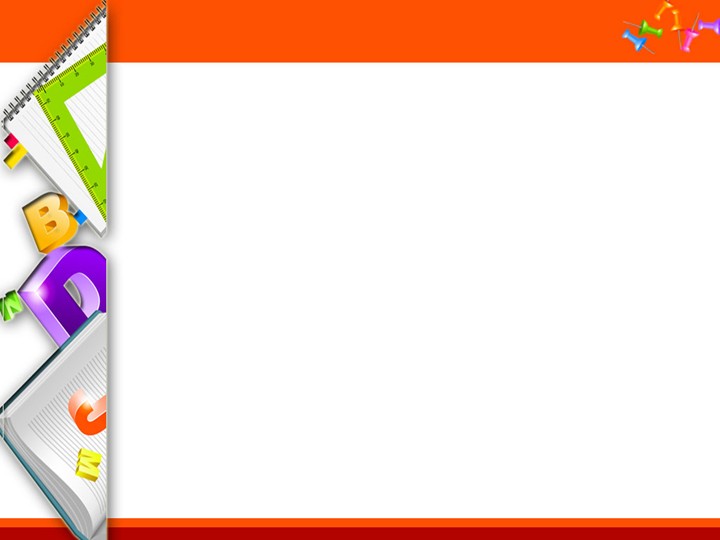 МКОУ «СОШ №28» г.о. Нальчик
Результаты опроса родителей по выявлению уровня удовлетворенности качеством образования, предоставляемого МКОУ «СОШ №28» г.о. Нальчик
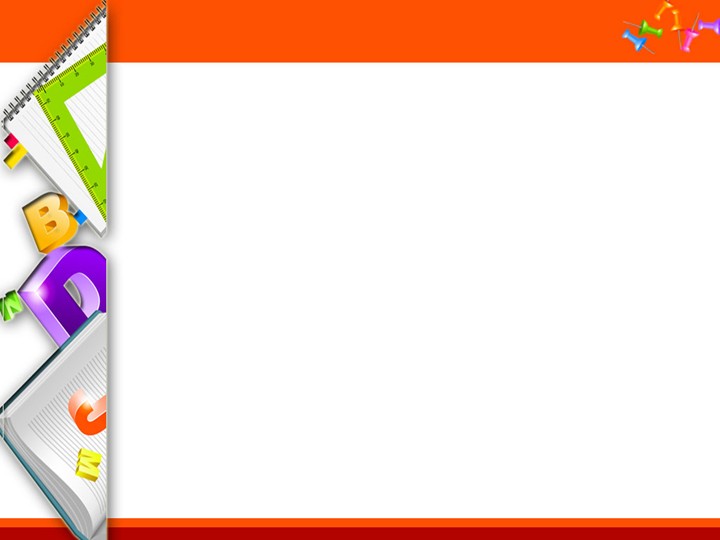 Результаты опроса родителей по выявлению уровня удовлетворенности качеством образования, предоставляемого МКОУ «СОШ №28» г.о. Нальчик
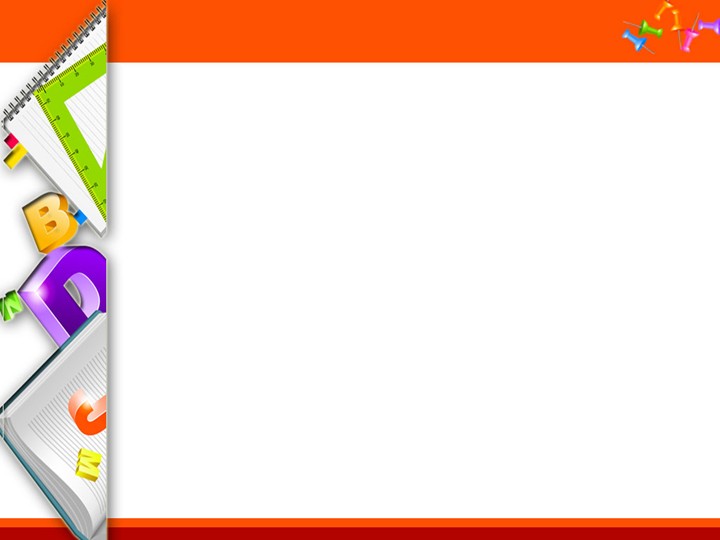 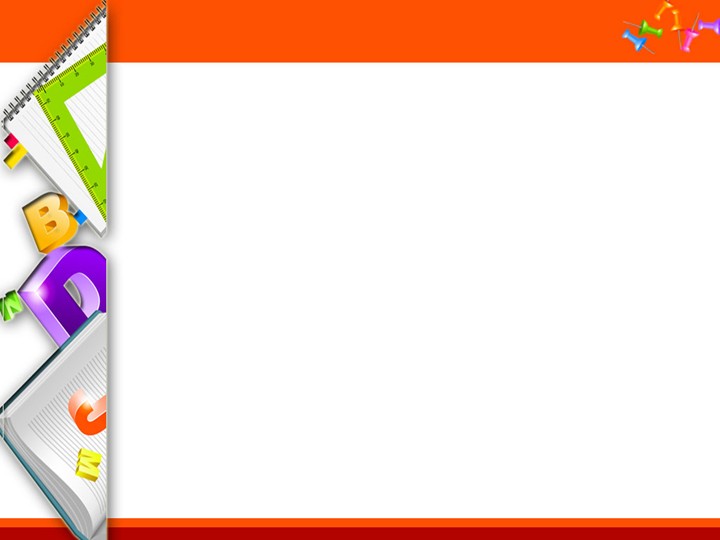 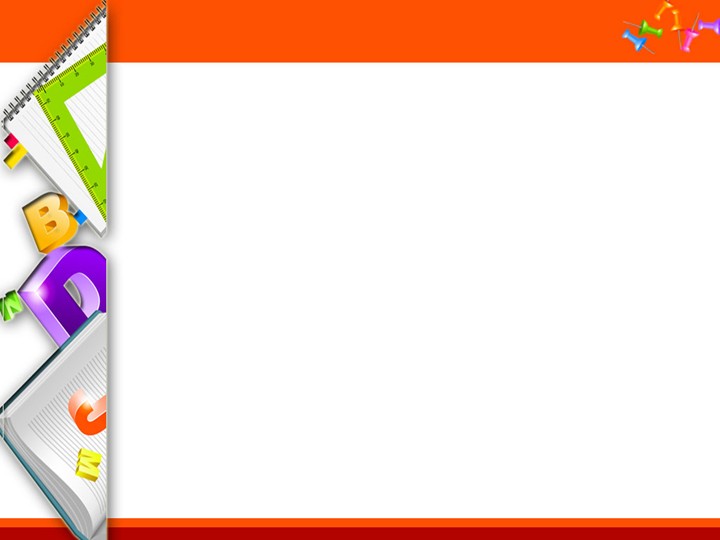 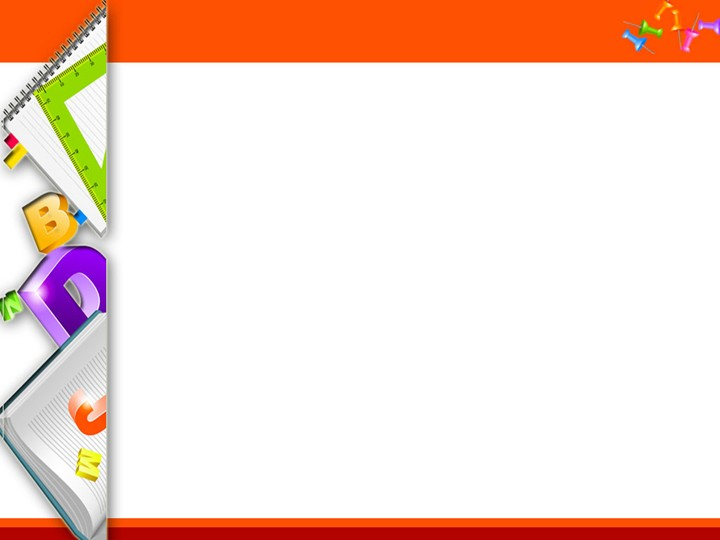 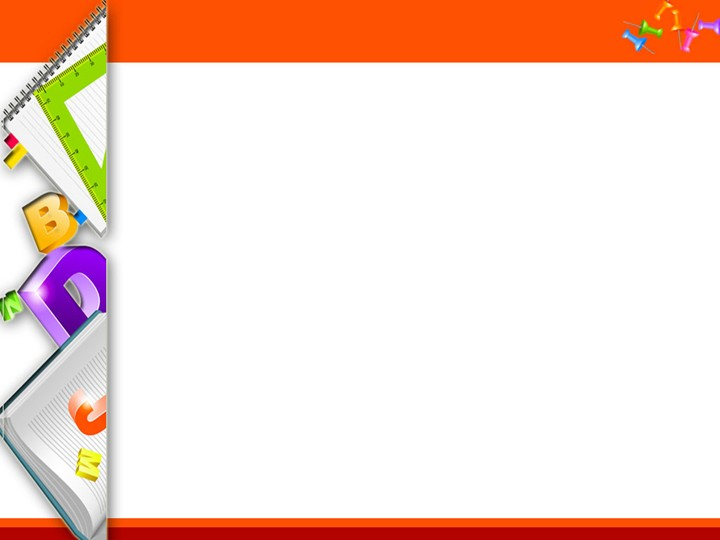 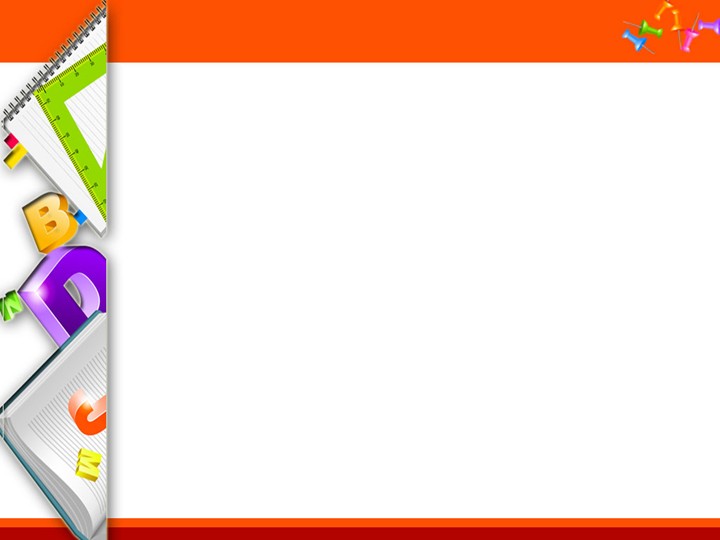 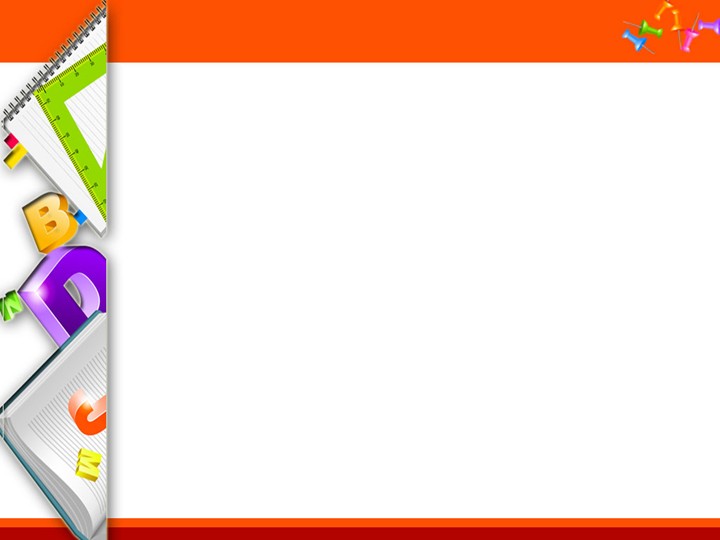 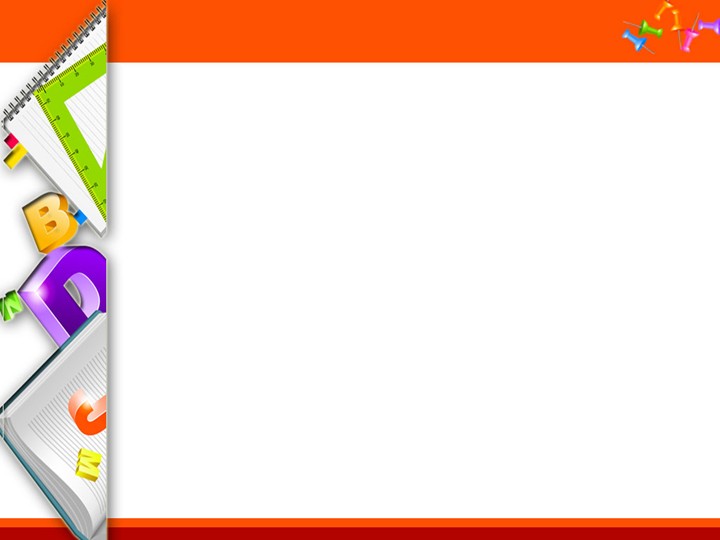 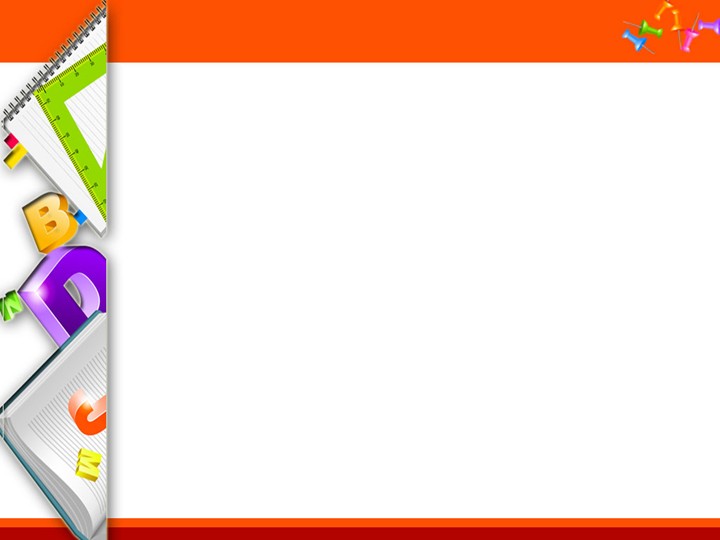 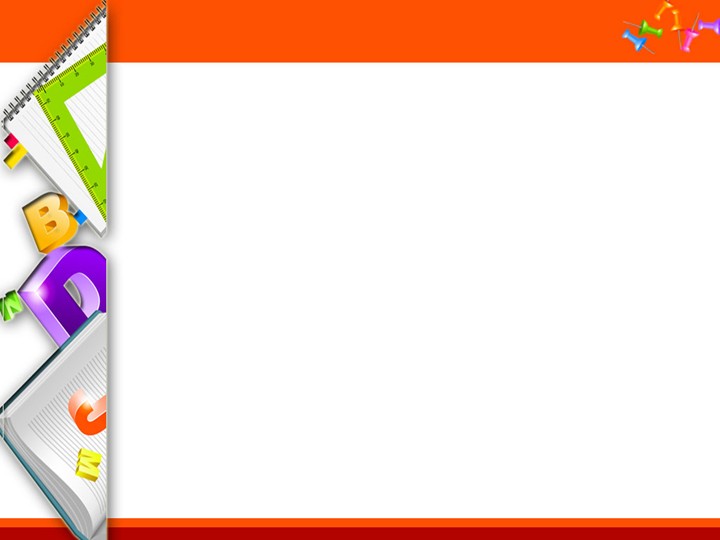 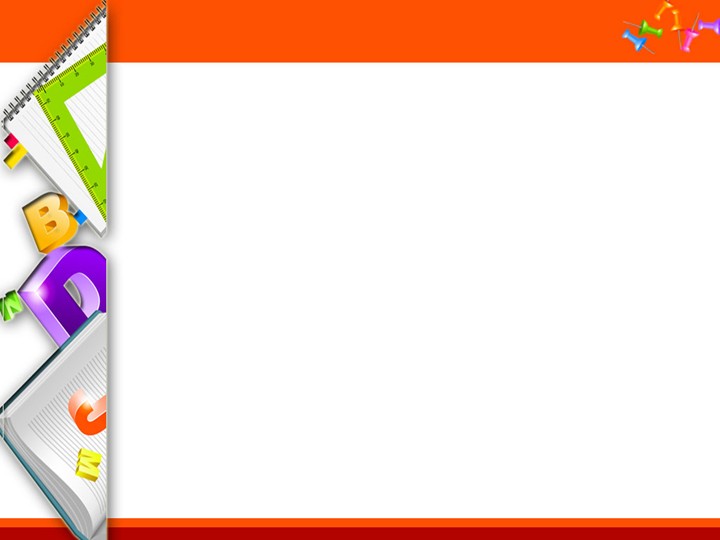 МКОУ «СОШ №28» г.о. Нальчик
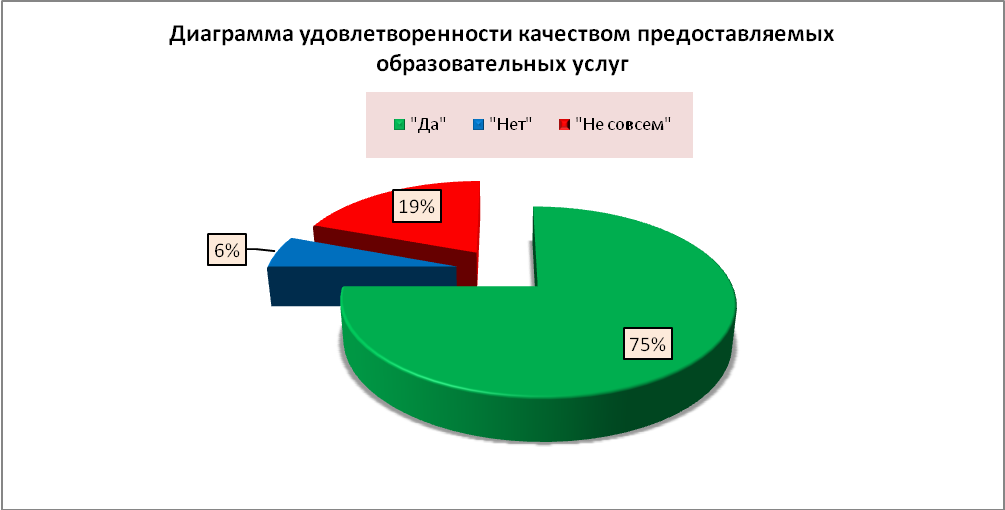